a) Give gen. sg., gender and example of the following nouns: b) Underline the genitive stem:
Form grammatically correct terms:
axis – pelvis
calcar – avis
sulci – cutis
basis - cranium
canalis – cervix
fossa – hypophysis
mons – pubes
basis – os
radix – unguis
isthmus – fauces
rete – testis/testes
pulpa – dens/dentes
epithelium – lens/lentes
Axis pelvis
Calcar avis
Sulci cutis
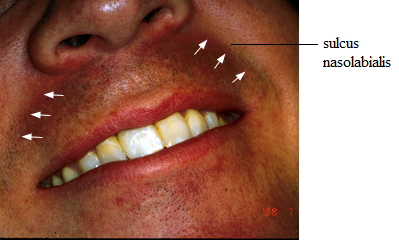 Fossa hypophysialis
Isthmus faucium
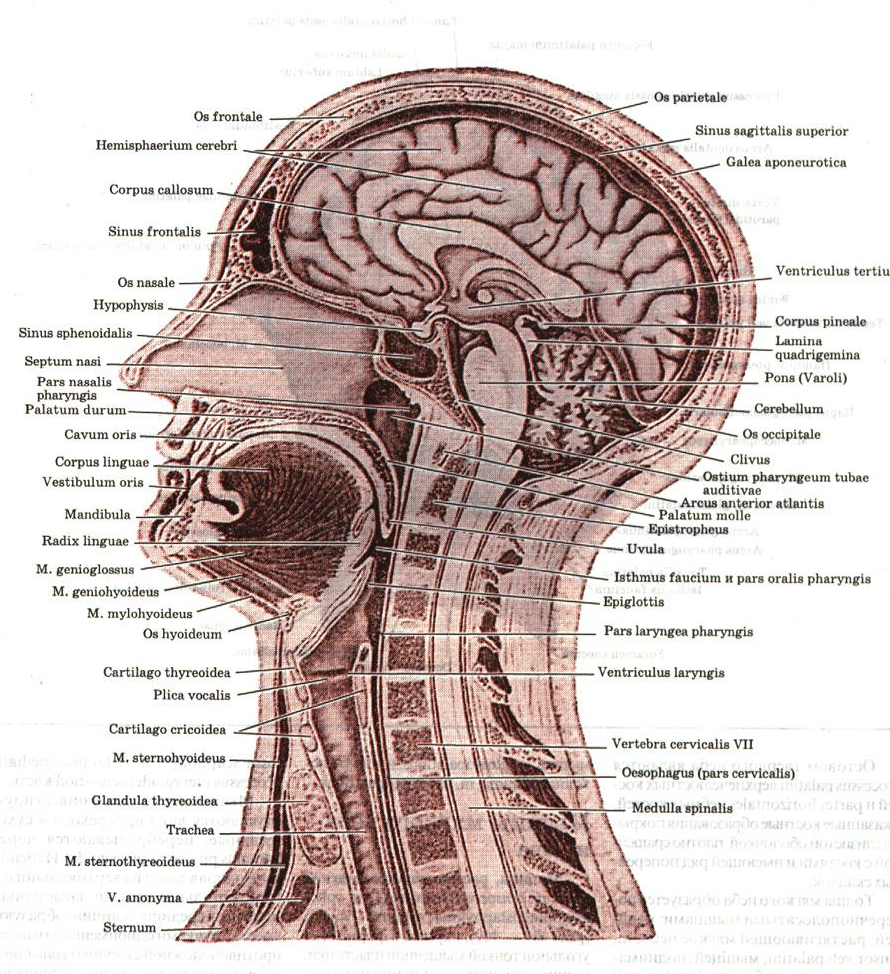 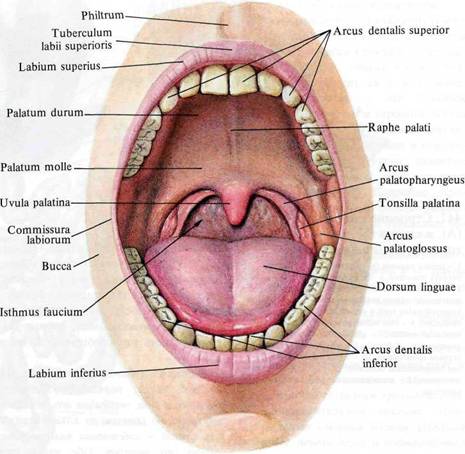 Rete testis
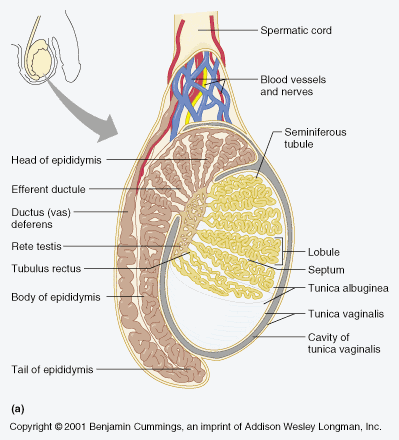 cirrhosis – hepar
melanosis – colon
stenosis – ostium
sclerosis – arteria/arteriae
emesis – gravida/gravidae
dolor - pes
dosis - medicamentum
Cirrhosis hepatis
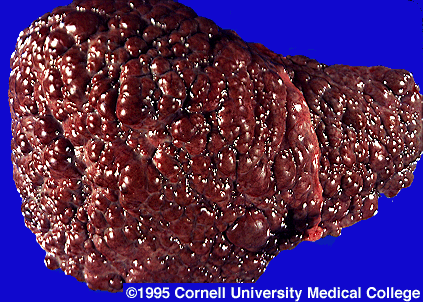 Melanosis coli
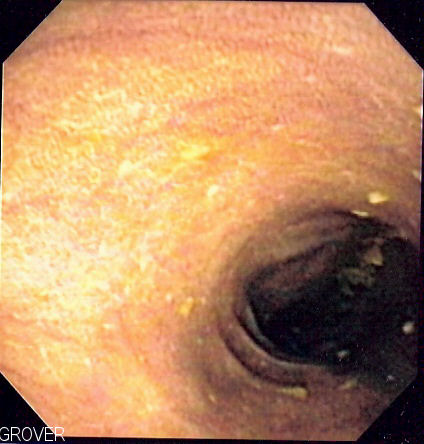 Change the terms in red ink in plural (see slides 2 and 9):
a) Decide what the gender of the nouns in the left circle is?b) Match the nouns with the adjectives in correct forms:
canalis
auris
nephrosis
dens
symphysis
rete
mors
febris
continuus, a, um
chronicus, a, um
pubicus, a, um
palatinus, a, um 
clinicus, a, um
venosus, a, um
incisivus, a, um
medius, a, um
Change in plural all terms which occur in pairs/plural (see the previus slide):
Canales palatini
Auris media
Match the terms dens incisivus, dens caninus and dens deciduus with the numbers in the picture. Use sg. or pl. as needed.
Connect the term extractio with the terms from the previous slide both in sg. and pl.
Match the terms with the preposition in:
Form meaningfull phrases:
basis + os + sacer, cra, crum

canalis + cervix + uterus

sclerosis + arteria (pl.) + coronarius, a, um

calculosis + vesica + felleus, a, um

stenosis + ostium + venosus, a, um

margo + liber, era, erum + unguis

pars + thoracicus, a, um + systema + autonomicus, a, um

thrombosis  + vena (pl.) + in + regio + crus + sinister, tra, trum
Basis ossis sacri
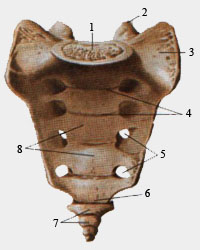 Canalis cervicis uteri
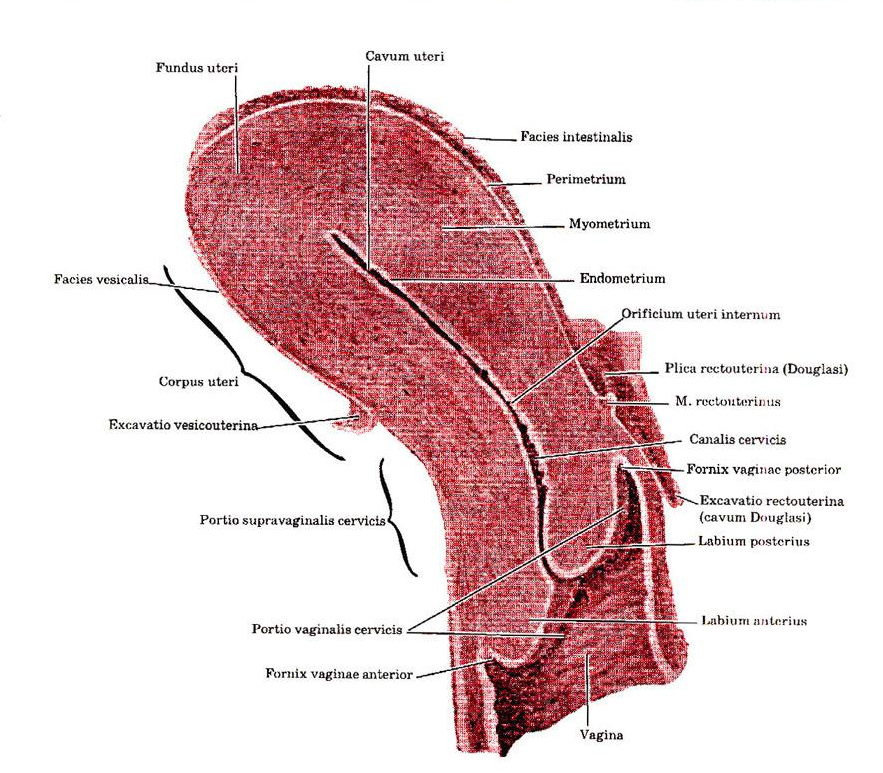 Join the terms in red ink with the expression sanatio (see slide 20):
Decide what the case and declension of every single noun are. Write down the nouns in the table on the next slide:
Aether pro narcosi

Cystes benignae corporis uteri

Myomata uteri cum prognosi bona

Haemodialysis propter functionem renum laesam

Metastases carcinomatosae pulmonum

In parte ossea tubae auditivae
Fill in the missing endings:
Symptomata tuberculos_____

Resectio radic_____ dent_____ incisiv_____

Sub calcar_____ av_____

Amputatio ped_____ dextr_____ cum narcos_____

Aether pro anaesthesi_____

Fractura pelv_____ cum haemorrhagi_____ in 
cavitat_____ abdomin_____

Cochlear plen_____ mell_____ pro tuss_____ 
chronic_____

Rete venos_____ pi_____ matr_____ encephal_____
Translate into Latin:
Death on the operating table

Symptoms of carcinomatous metastases

Operation without narcosis

Lobes and parts of hypophysis

Free margins of nails

In acute fever

Milky teeth

Venous network of the eyeball

Medicaments against whooping cough